C5720 Biochemie
19_Metabolismus sacharidů
19b_Monosacharidy
Petr Zbořil
11/19/2013
1
Obsah
Interkonverze monosacharidů
Přímá oxidace glukosy, význam
Pentosový cyklus
Petr Zbořil
11/19/2013
2
Metabolismus monosacharidů
Centrální role glukosy
Přeměny beze změny počtu C
Izomerizace – izomerázy, Glu                   Fru
Epimerace – Glu                     Gal
Změna počtu C
Oxidační odbourání hexosy                  pentosy
Změna o 2 a 3 – kombinace – změna o 1 – pentosy                   hexosy
Přenos štěpů – donor ketosa, akceptor aldosa
Transketolace – přenos 2C
Transaldolace – přenos 3C
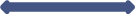 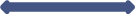 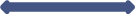 Footer Text
11/19/2013
3
Přímá oxidace glukosy
Glukosa + ATP
            Glu-6-P + ADP



Probíhá s Glu-6-P
U mikroorganismů 
a plísní s volnou glukosou
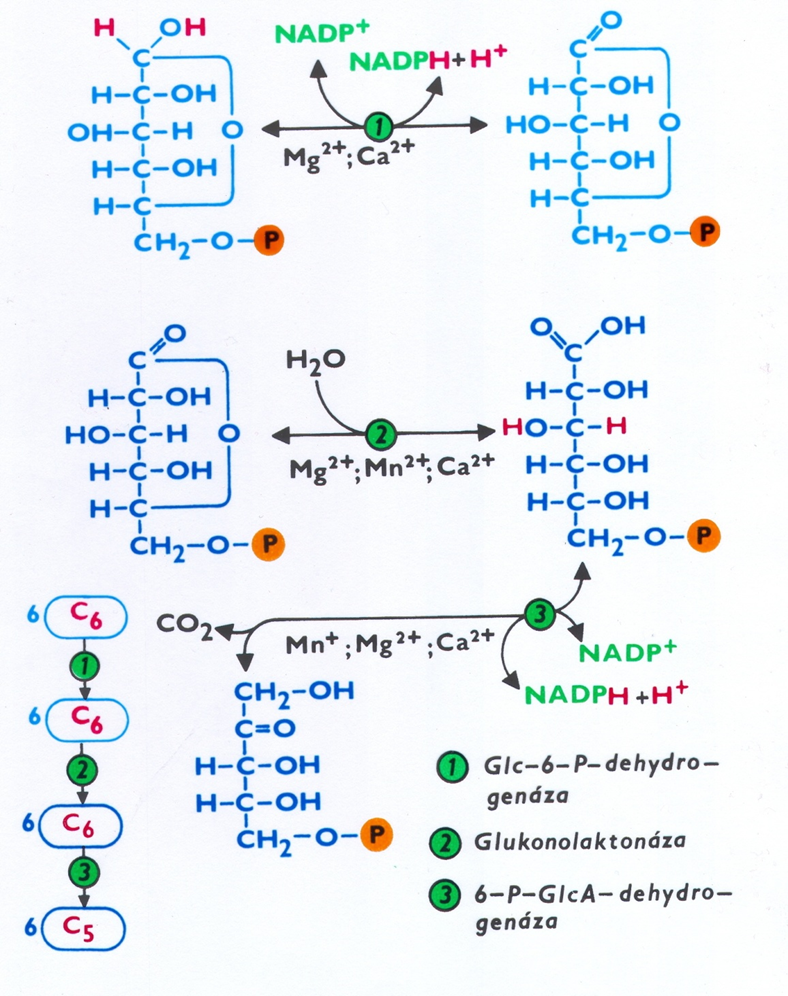 Footer Text
11/19/2013
4
Pentosový cyklus
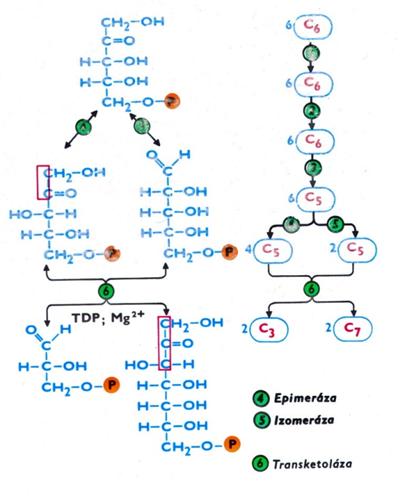 3 x C5 = 2 ½ C6
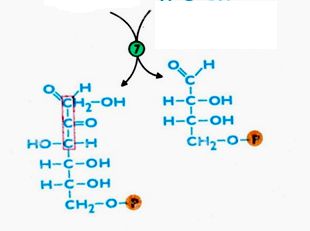 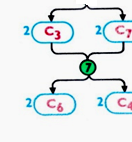 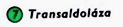 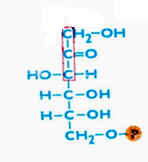 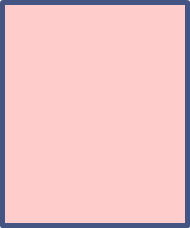 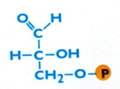 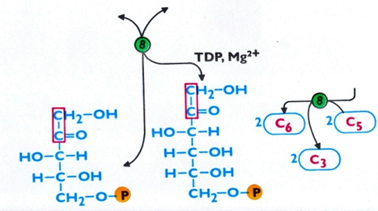 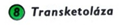 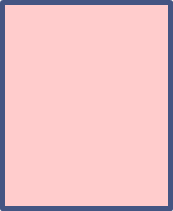 Footer Text
11/19/2013
5
Pentosový cyklus
3 x C5 = 2 ½ C6
TPP jako kofaktor transketolázy
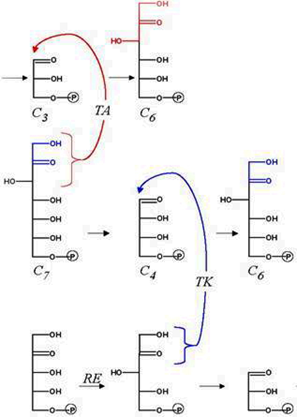 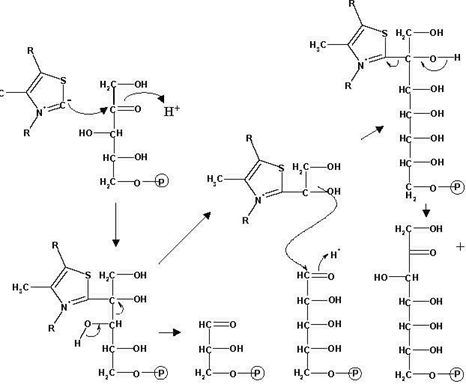 Footer Text
11/19/2013
6
Pentosový cyklus
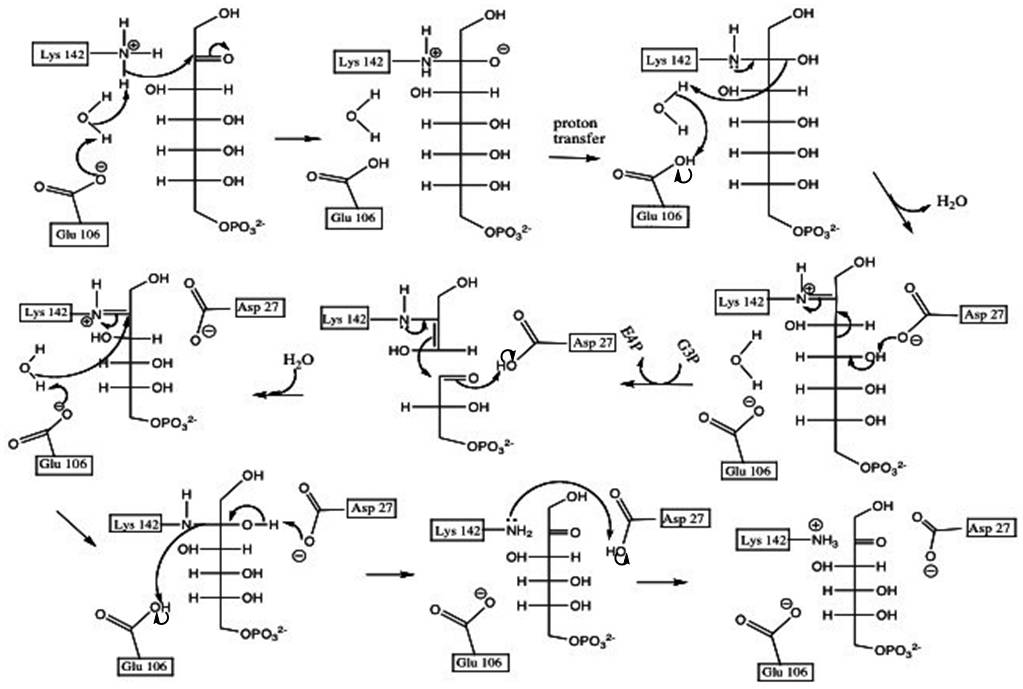 Účast transaldolasy
Footer Text
11/19/2013
7
Mechanismus transketolace
a
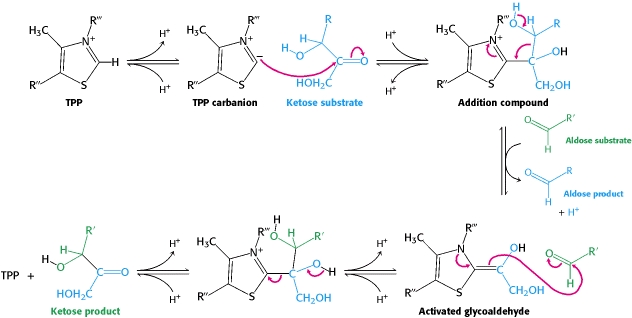 Footer Text
11/19/2013
8
Mechanismus transaldolace
A
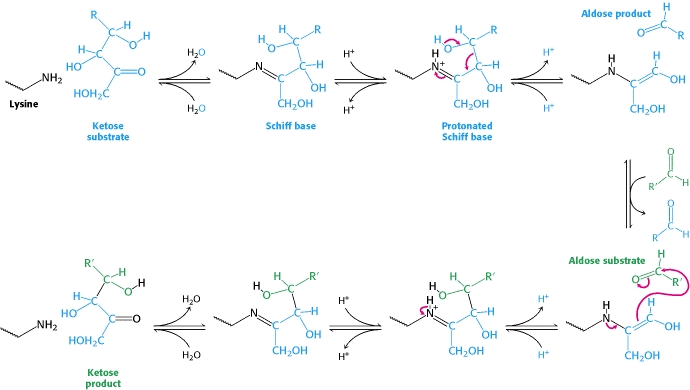 Footer Text
11/19/2013
9
Aktivní centrum transaldolasy
Footer Text
11/19/2013
10